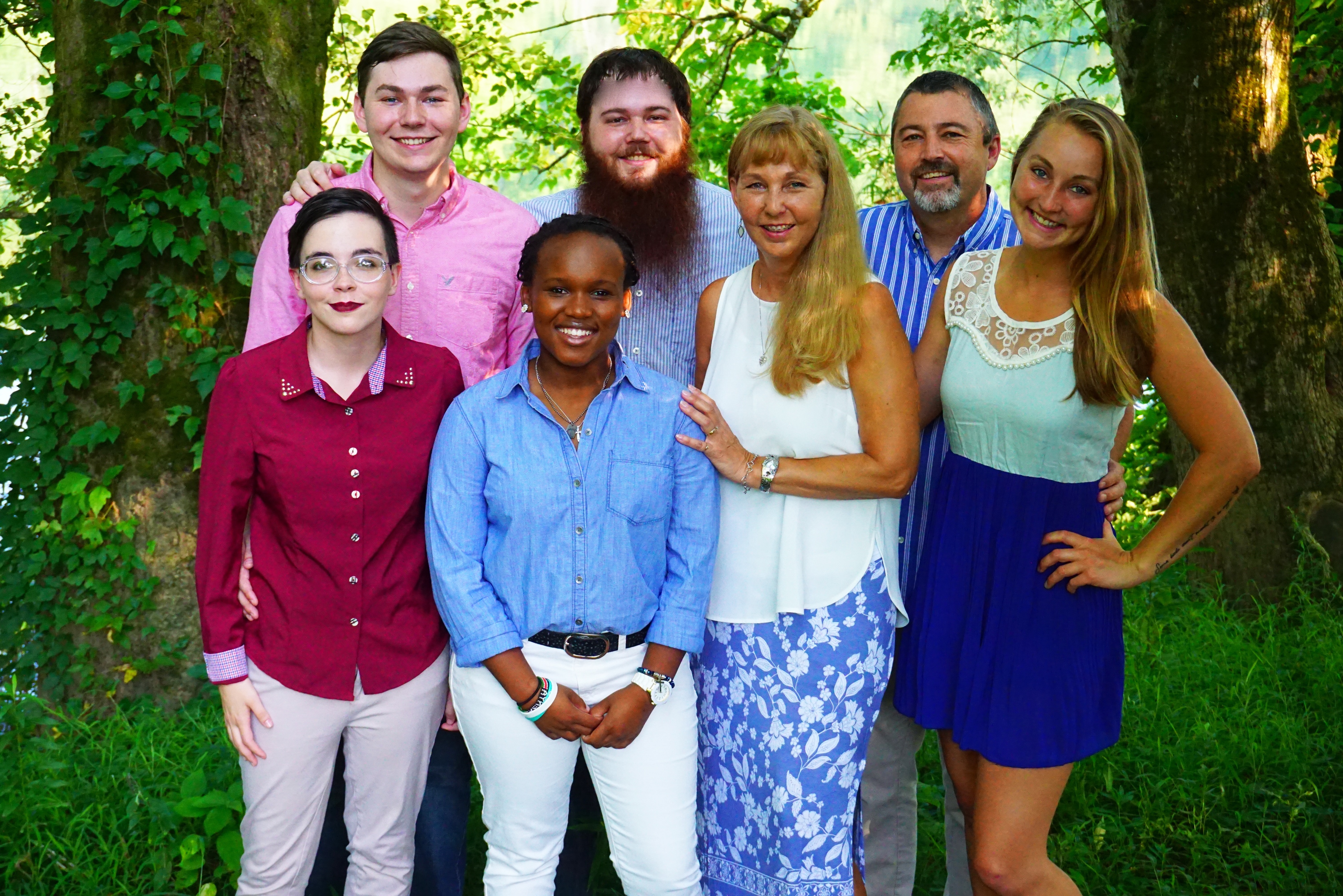 Million Leaders Mandate
Notebook Five
The Foundation for Our LeadershipOur Ministry Will Be a Precious Treasure or a Performance Trap
(Lesson 1)
Connect all of the dots using 4 straight lines. You cannot lift your pencil from the paper.
Two Common Drives that emerge when people meet Jesus:
1.	We are driven to GET CLOSE TO HIM.

2.	We are driven to GET BUSY FOR HIM.

Luke 10:38-42 – Mary & Martha
Our Problem
Thrives on rules and routines
2.	Acts out of duty
3.	Motivation: guilt
Human Obligation
5.	Comparison to others
6.	Tired performance
Thrives on relationship
2.	Acts out of devotion
3.	Motivation: gratitude
Divine grace
5.	Acceptance of others
6.	Empowered service
Performance vs. Service
Performance = Ministry done out of human OBLIGATION, contrived from human strength in order to gain the approval of someone.

Service = Ministry done out of an experience of GRACE.  It is a loving response to a new identity in order to say thank you to God.
Ask Yourself These Questions
What is the foundation for my ministry?

Why do I do what I do?

What do I seek from doing ministry?
Differences Between Leadership based on Performance or Service
Strives in human 	strength
  Bondage to law and 		legalism
 Imbalance: More doing than being
 Motive is to please 	people
 Comparison w/others
Acknowledges human 	weakness; waits on God’s 	strength & timing
 Freedom to give out of 	devotion, not duty
3.  Balanced rhythm of reflection 	and obedience
 Ability to say no to people at 	God’s Direction
 Acceptance of others
Differences Between Leadership
Manipulates and 	controls others
 Lack of joy and  	peace
 Extreme reactions
 Frustration with self
Freedom to make choices 	and be different
 Experiences the fruit of 	the Spirit
  Consistency, stability; 	sensitive to God’s 	Leading
 Acceptance of God’s 	growth process in self
Differences Between Leadership
10.	 Relationship with  	 	 God is unstable

 Works to gain God’s 	approval

 Produces stronghold   	 of religion
10.	 Slow but steady growth 		 with God

 Natural life-response to
     God’s unconditional 	approval

 Produces deep 	relationship with God
The power to BE is a priority over the power to DO, because if you are SOMEBODY, you will naturally do SOMETHING!
Conclusions Regarding Our Problem
Our ministry must move from PERFORMANCE to SERVICE.
We must pursue COMMUNION before COMPETENCE.
We cannot be GRACE-GIVERS until we are GRACE-RECEIVERS.
Our Potential
The Picture of a Father and Son
	We are first a CHILD of God before we are a WORKER for God.
The Picture of a Marriage
	We are the BRIDE of Christ before we are SLAVES to Christ.
The Picture of an Ambassador
	We operate in GOD’S power and authority, not our OWN.
The Biblical Basis for a Grace Empowered Ministry
• II Corinthians 9:8
• II Corinthians 12:9
• Ephesians 2:10	
• I Corinthians 15:10
It isn’t that the law is bad; it just doesn’t give us any power to live a life of service and ministry. It can only remind us when we’ve failed. Grace changes our desires  & empowers us to live out those desires.
Our Prescription
Our “Mary” experience should precede our “Martha” experience.
Our competence should come from our communion with God.
We must find a balanced rhythm of being and doing.
We must believe and embrace the following “grace” foundations.
Grace Foundations
God’s grace is MINE for free because it’s based on Jesus’ performance, not mine.
God does not love me and SAVE me for what I can do for Him.
I must DIE to my “old husband” (the law) and stop relating to God on that basis.
God’s grace accepts me as I am, then ENABLES me to live above my own ability.
The only requirement for receiving grace is HUMILITY.
Ministry is greater under grace, because GRATITUDE, not GUILT, is the motivation.
Stepping into Grace
Ask God to:
REVEAL - Conduct honest personal examination and diagnosis.
RELINQUISH - Surrender my performance issues to God.
RECALL - Note the people and issues for
Stepping into Grace
RELEASE -  Forgive; let go of wrong views and surrender  myself.
REQUEST - Ask the Holy Spirit to grant God’s grace.
RENOUNCE - Refuse to allow wrong motives to rule me. 
RETURN - Return to serving God from a loving, responsive heart.
QUESTIONS
OR COMMENTS?
End of Lesson 1
ANSWER KEY 
for all the blanks in the outline for this lesson may be found on page 7 of your Notebook